Економіка підприємств туристичної галузі
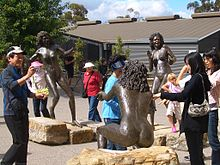 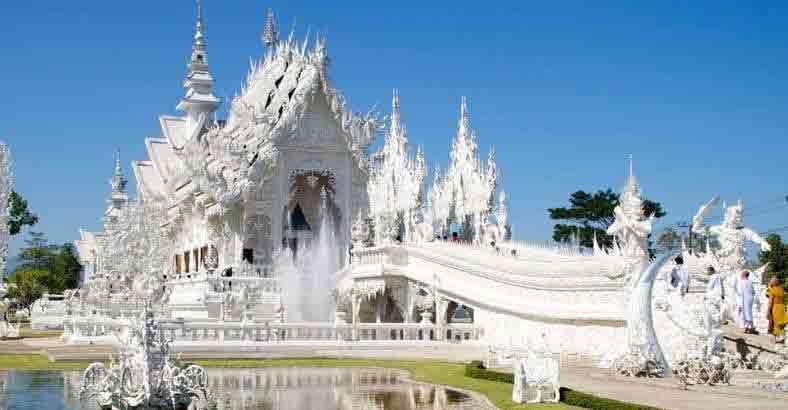 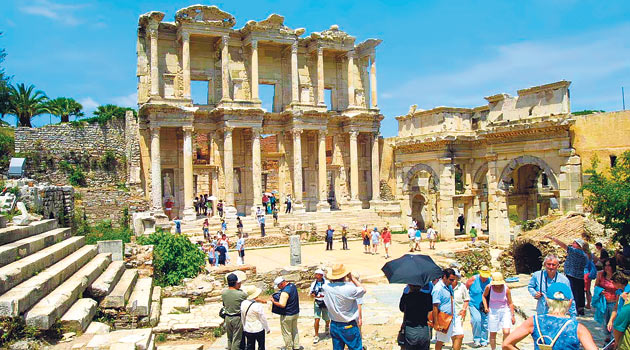 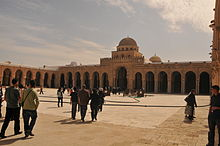 Курс  «Економіка підприємств туристичної галузі»
це професійно орієнтована дисципліна, яка є підґрунтям для формування системи теоретичних знань і професійних навичок майбутніх фахівців.
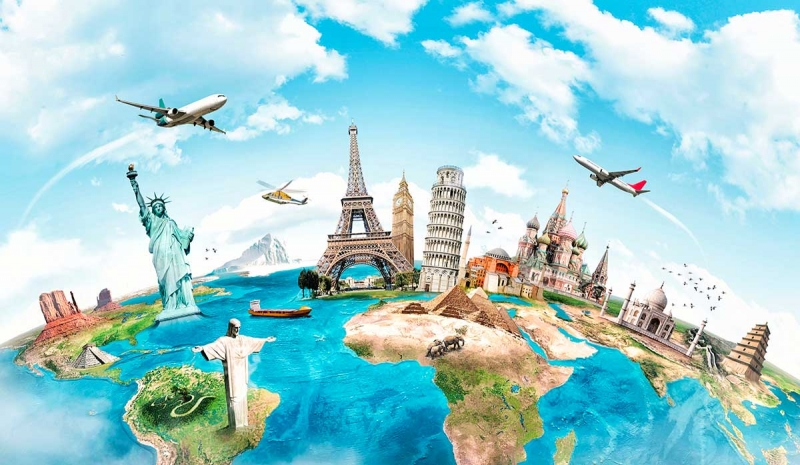 Мета вивчення навчального курсу
є набуття студентами комплексних знань про принципи і закономірності функціонування підприємства туристичної галузі як господарської системи, про методи планування і управління діяльністю підприємства туристичної галузі з метою підвищення його ефективності.
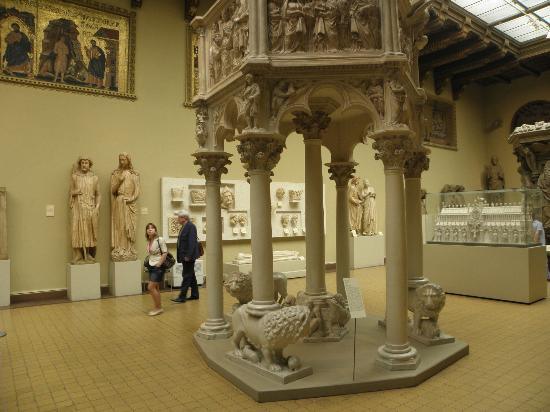 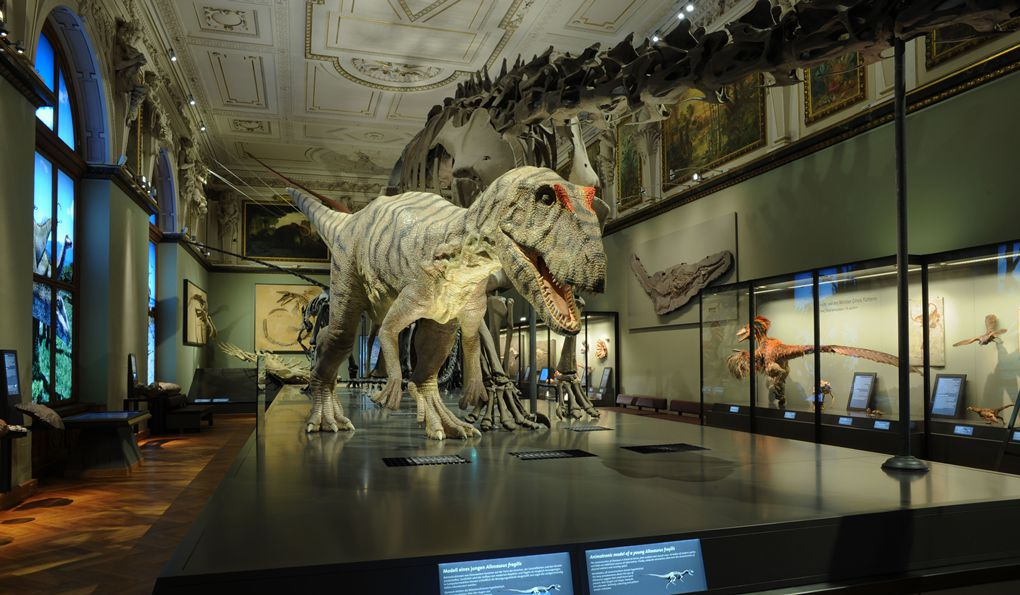 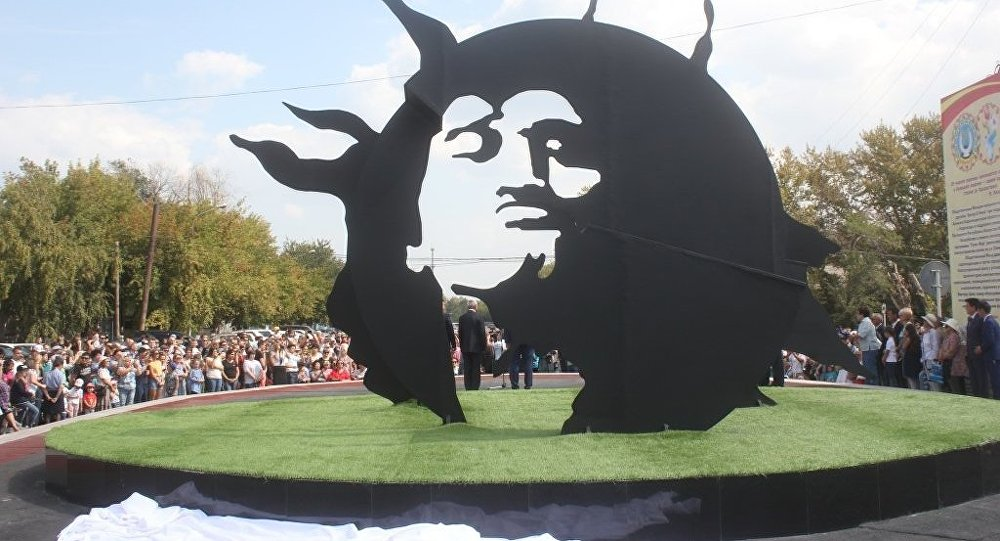 ГОЛОВНИМИ ЗАВДАННЯМИ КУРСУ Є:
розкрити соціально-економічний і адміністративно-господарський механізм процесу створення матеріально-речових благ;

показати шляхи і засоби ефективного використання ресурсів підприємства туристичної галузі з метою забезпечення прибуткового господарювання в умовах ринкових відносин;

сформувати і закріпити навички самостійної оцінки економічних явищ, рівня і динаміки зміни економічних показників з позиції раціоналізації господарської діяльності підприємства туристичної галузі.
Курс «Економіка підприємств туристичної галузі»;
Складається з 4 змістових модулей

Змістовий модуль 1. Економічні засади туристичної діяльності

Тема 1. Склад і структура народногосподарського комплексу. 
Тема 2. Підприємство та підприємництво в ринковій сфері.
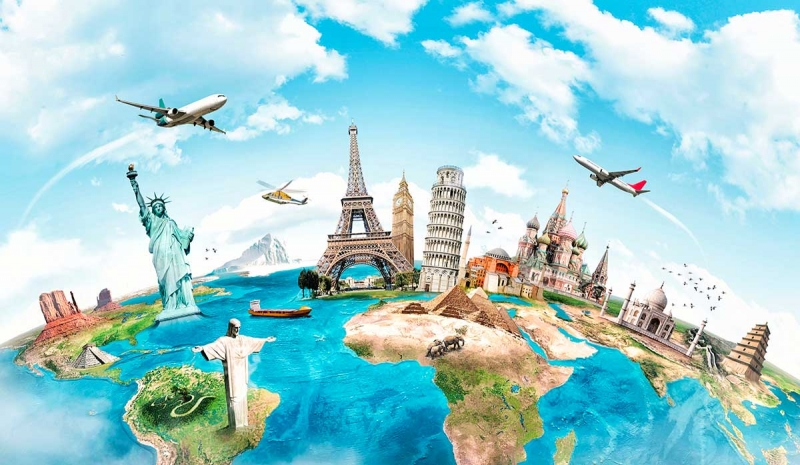 Змістовий модуль 2. Підприємницька діяльність як основа туристичного бізнесу 

Тема 3. Організація діяльності підприємства туристичної галузі. 
Тема 4. Основні ресурси підприємства туристичної галузі.
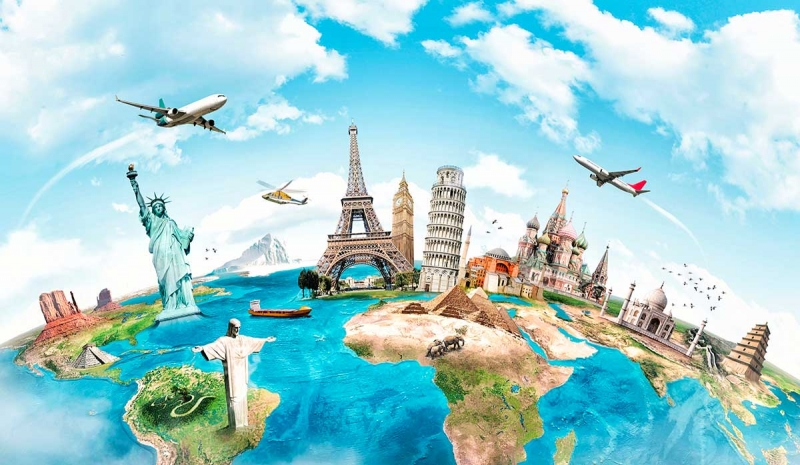 Змістовий модуль 3. Економічна стратегія в управлінні підприємством туристичної галузі 

Тема 5. Планування діяльності підприємства туристичної галузі.
Тема 6. Інвестиційна діяльність підприємства.
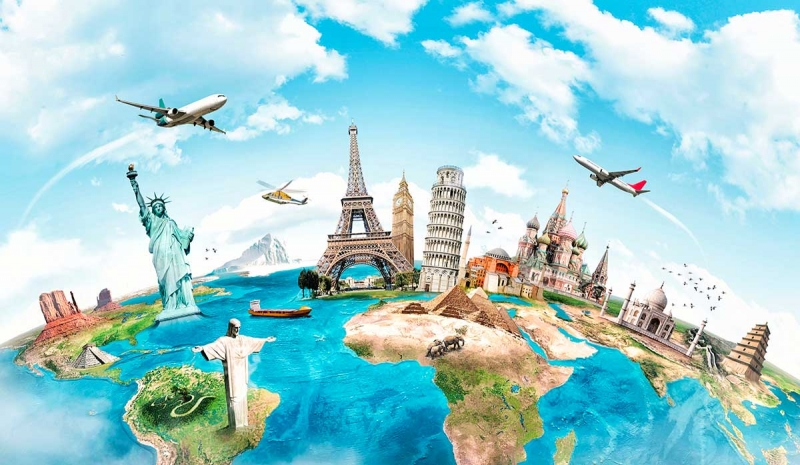 Змістовий модуль 4. Економічний механізм функціонування підприємства.

Тема 7. Фінансова та податкова система підприємства туристичної галузі.
Тема 8. Витрати, прибуток, рентабельність і цінова політика підприємства туристичної галузі.
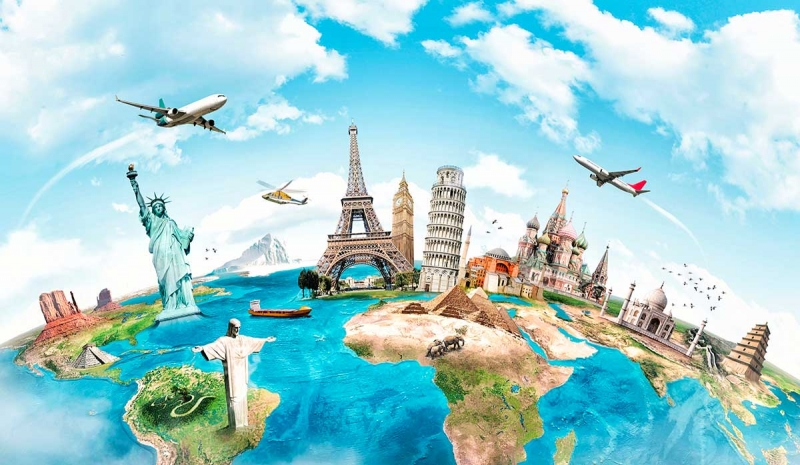 У результаті вивчення навчальної дисципліни студент повинен
Знати, розуміти і вміти використовувати на практиці основні положення туристичного законодавства, національних і міжнародних стандартів з обслуговування туристів.
Знати, розуміти і вміти використовувати на практиці базові поняття з теорії туризму, організації туристичного процесу та туристичної діяльності суб'єктів ринку туристичних послуг, а також світоглядних та суміжних наук. 
Знати і розуміти основні форми і види туризму, їх поділ
Розробляти, просувати та реалізовувати туристичний продукт
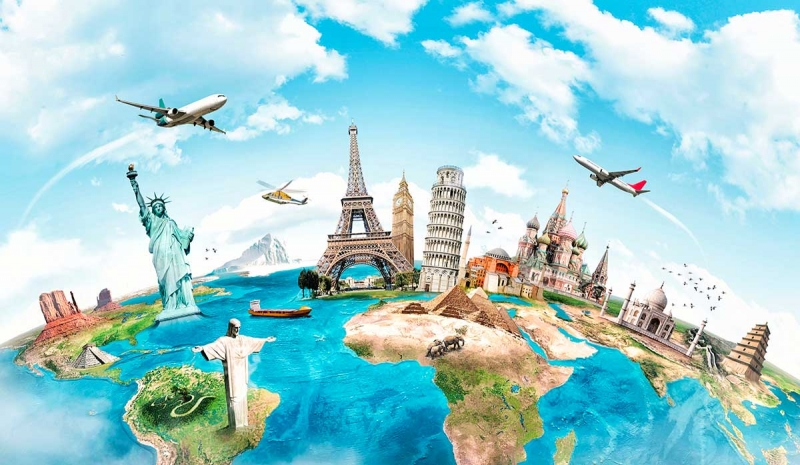 У результаті вивчення навчальної дисципліни студент повинен
Розуміти принципи, процеси і технології організації роботи суб'єкта туристичного бізнесу та окремих його підсистем (адміністративно-управлінська, соціально-психологічна, економічна, техніко-технологічна).
Аргументовано відстоювати свої погляди у розв'язанні професійних завдань.
Виявляти проблемні ситуації і пропонувати шляхи їх розв'язання.
Приймати обґрунтовані рішення та нести відповідальність за результати своєї професійної діяльності.
Володіти інструментарієм оцінювання економічної ефективності ресурсного потенціалу туристичних підприємств.
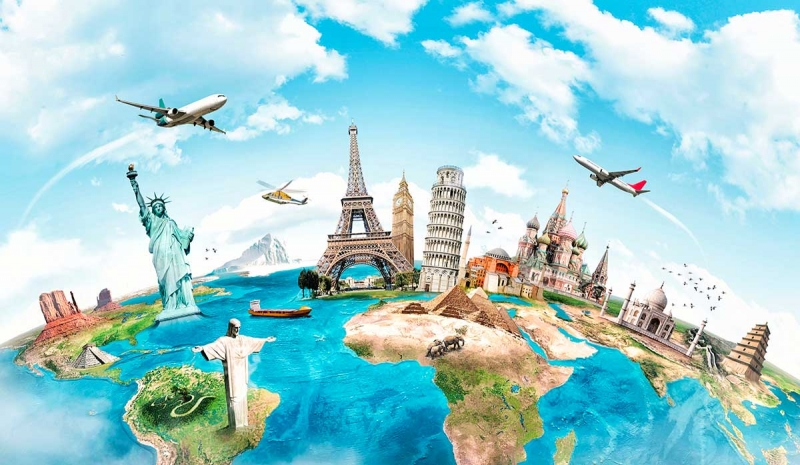